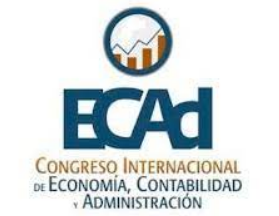 La cadena de valor como herramienta previa a la aplicación de métodos de valoración: el caso de un proyecto biotecnológico cubano
Autoras
Mba. Onailis Oramas Santos
Dra. Maritza Ortiz Torres
Universidad de La Habana
Programa de Doctorado en Administración de Empresas
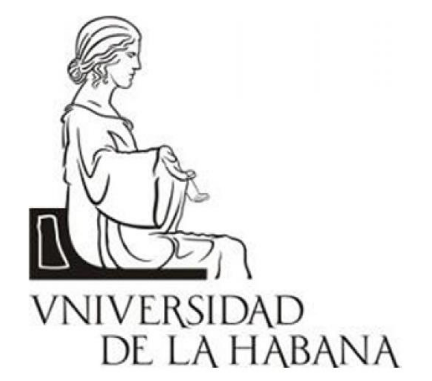 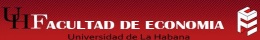 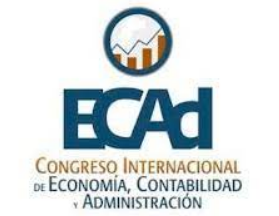 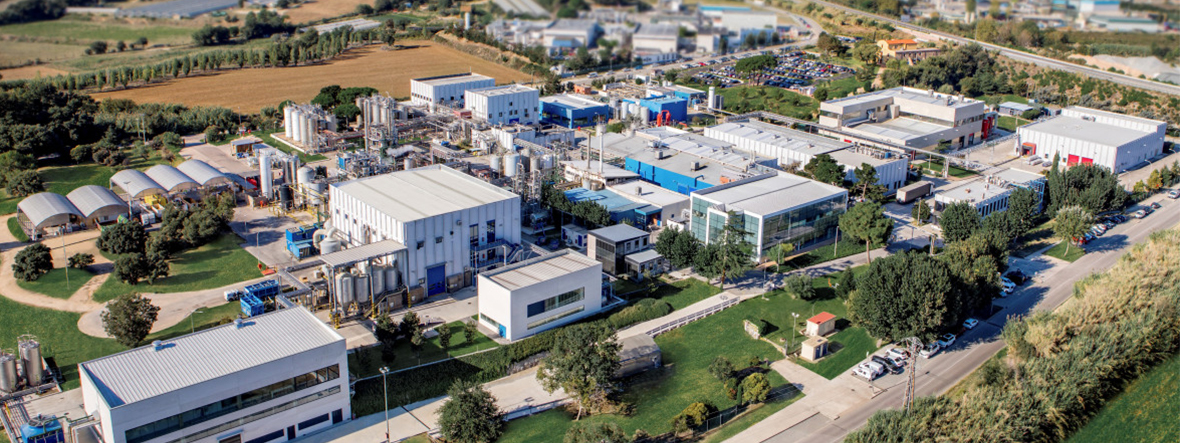 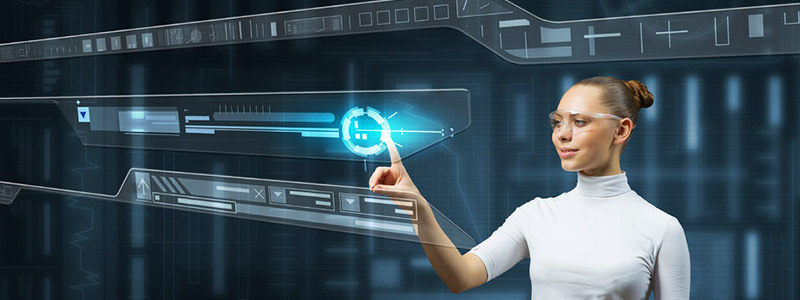 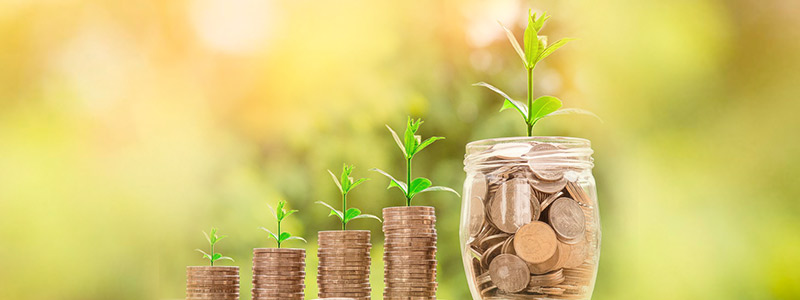 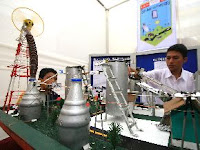 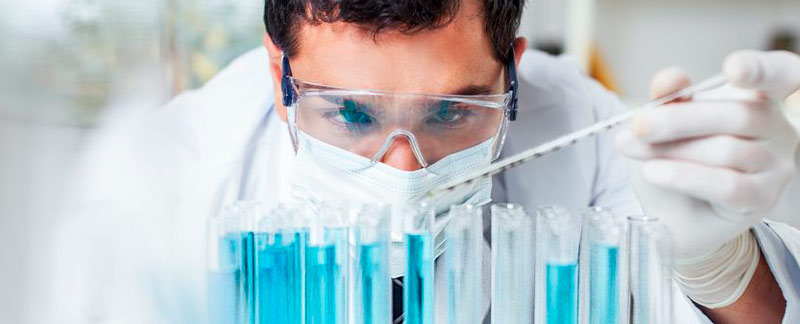 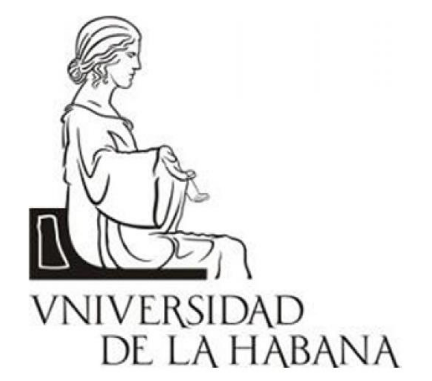 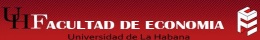 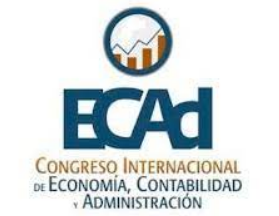 0
15
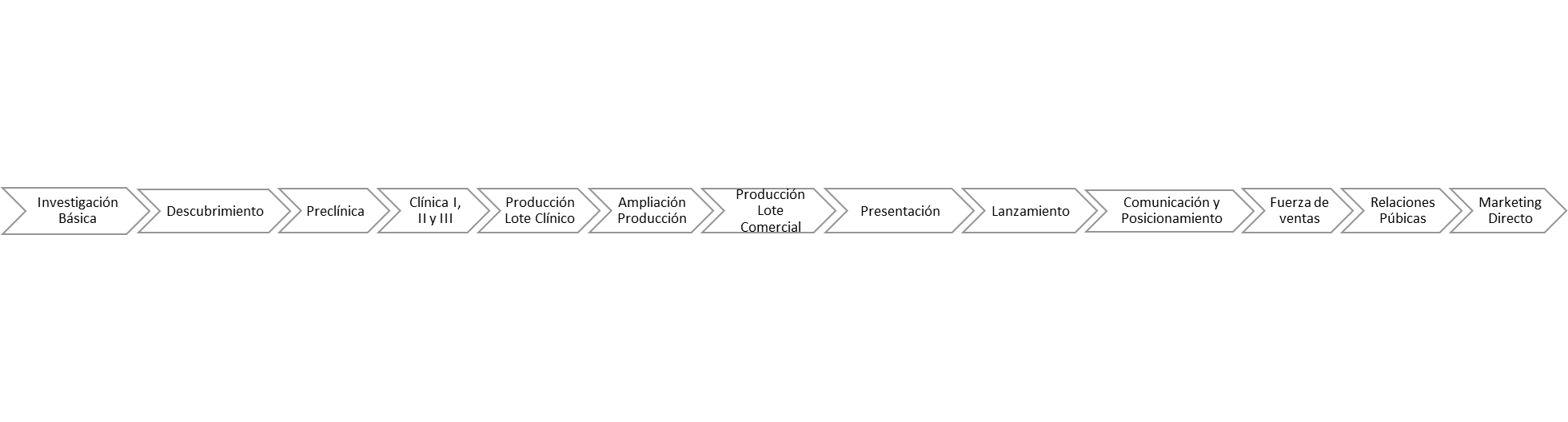 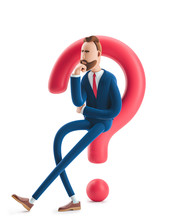 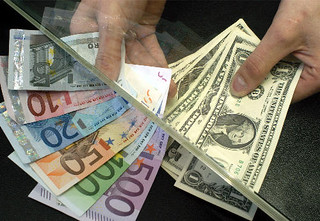 Objetivo General
Determinar el precio de venta de la patente del producto biotecnológico cubano XXX-5
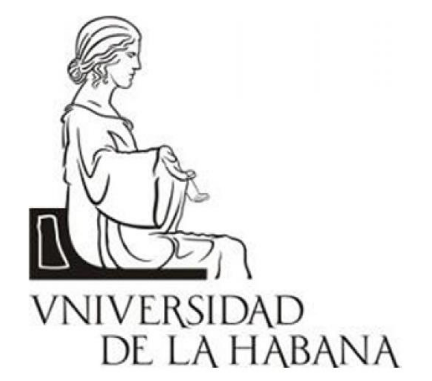 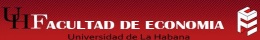 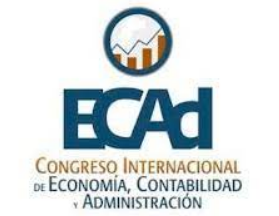 Metodología
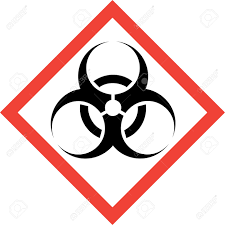 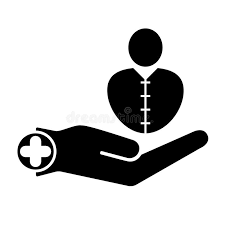 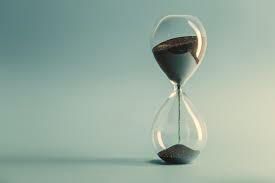 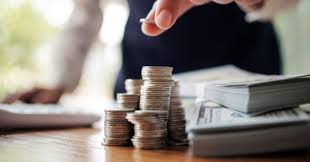 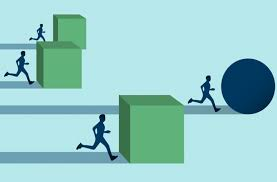 Método de Opciones Reales
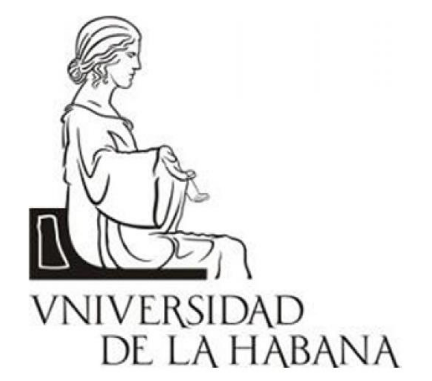 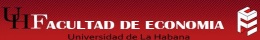 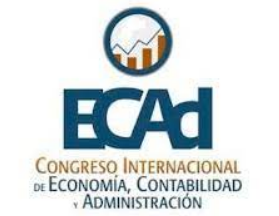 Metodología
Valor Venta Patente….
Compra de la opción de venta (put) de la patente
Flujo de tesorería en n, actualizado
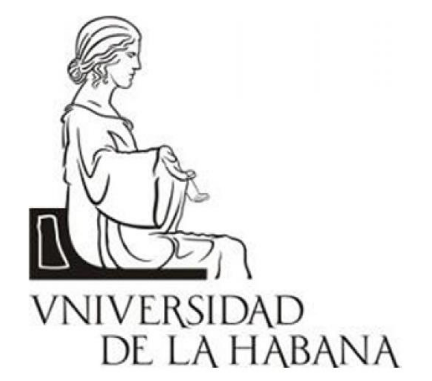 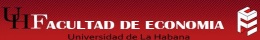 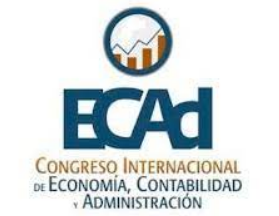 Resultados
XXX-5 Péptido Antiséptico
Tratamiento del infarto del miocardio
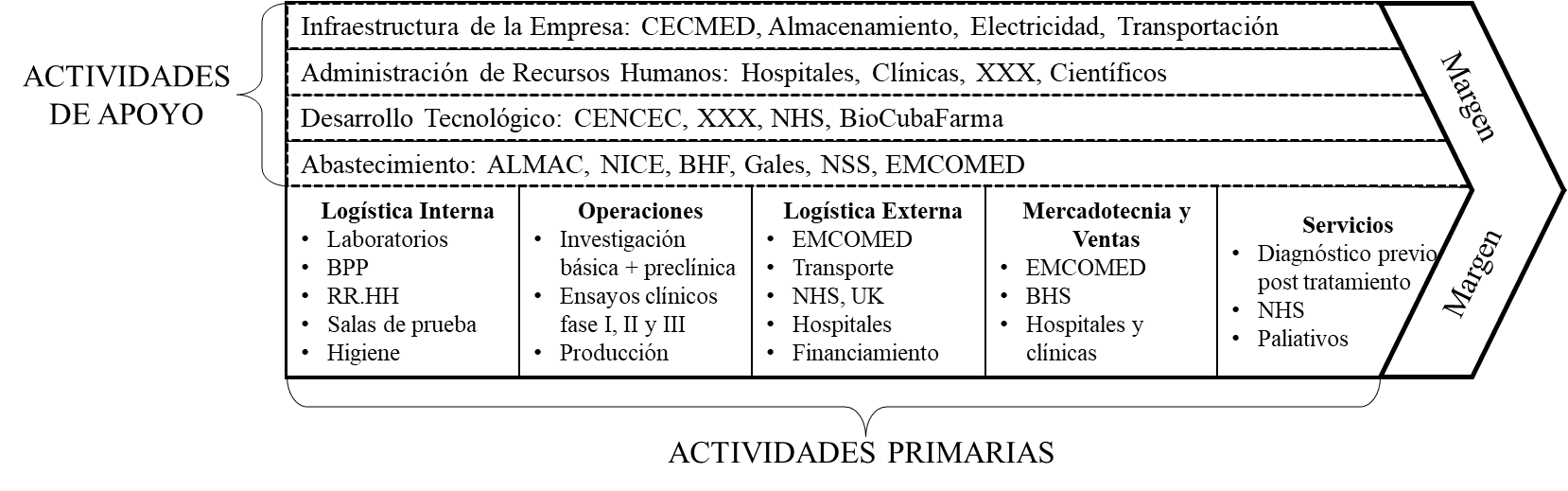 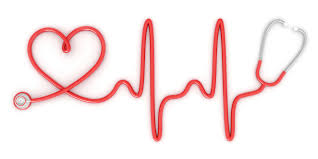 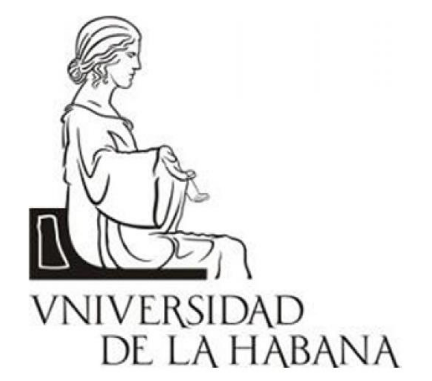 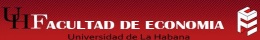 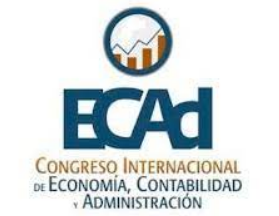 Resultados
Premisas….
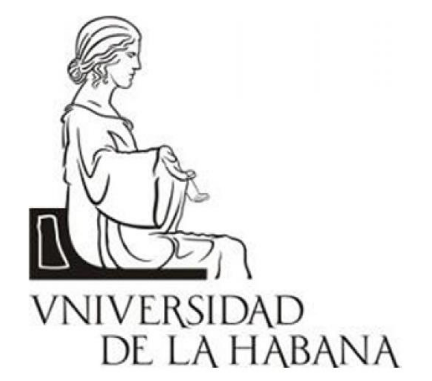 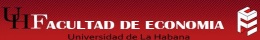 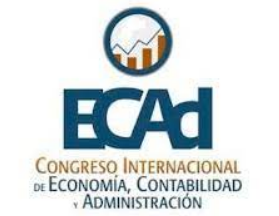 Resultados
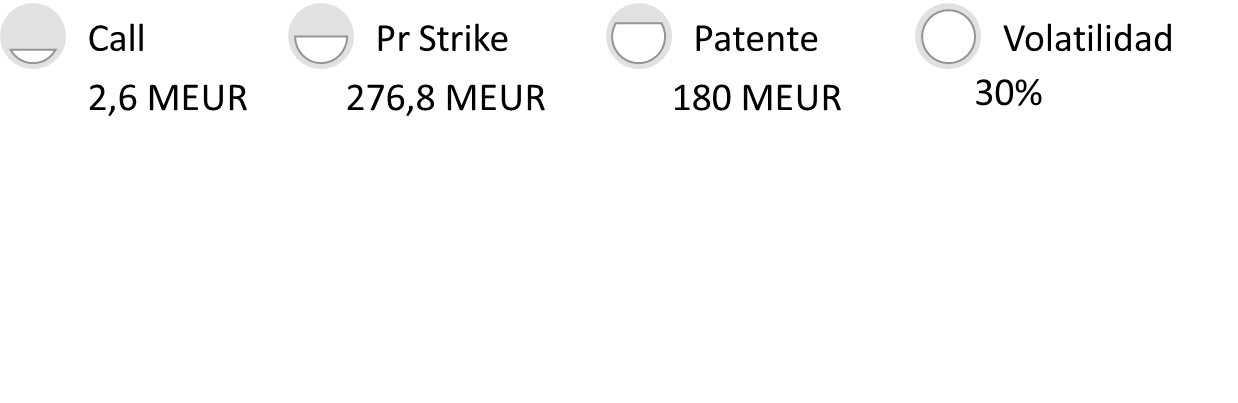 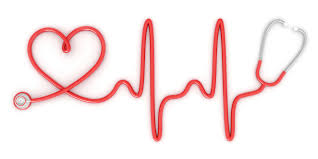 VVP = 371.9 MEUR
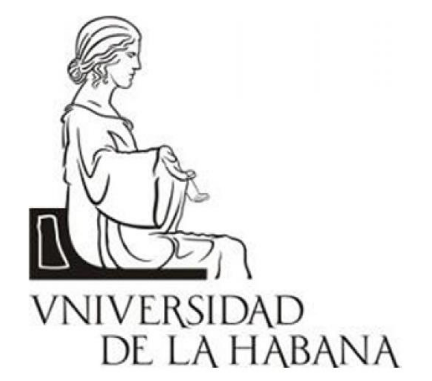 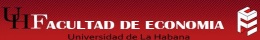 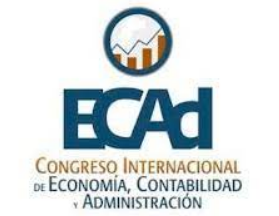 Conclusiones
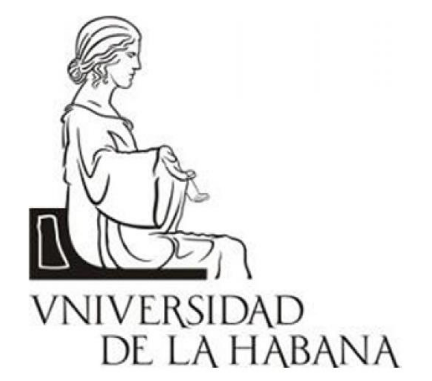 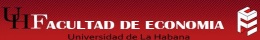 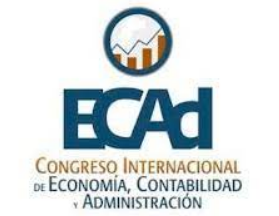 La cadena de valor como herramienta previa a la aplicación de métodos de valoración: el caso de un proyecto biotecnológico cubano
Autoras
Mba. Onailis Oramas Santos
Dra. Maritza Ortiz Torres
Universidad de La Habana
Programa de Doctorado en Administración de Empresas
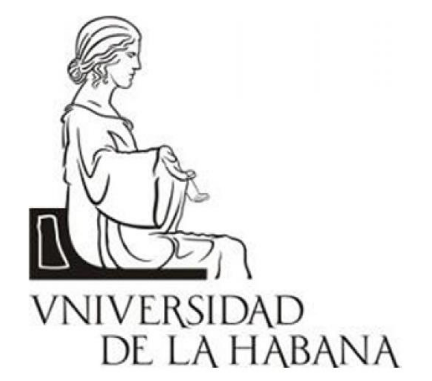 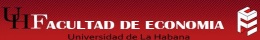